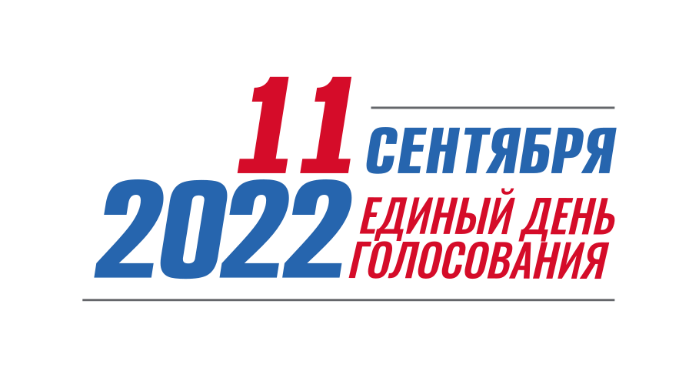 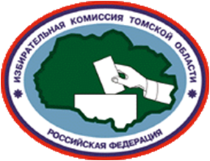 Избирательные кампании на территории Томской области
130   муниципальная избирательная кампания
Выборы Губернатора Томской области
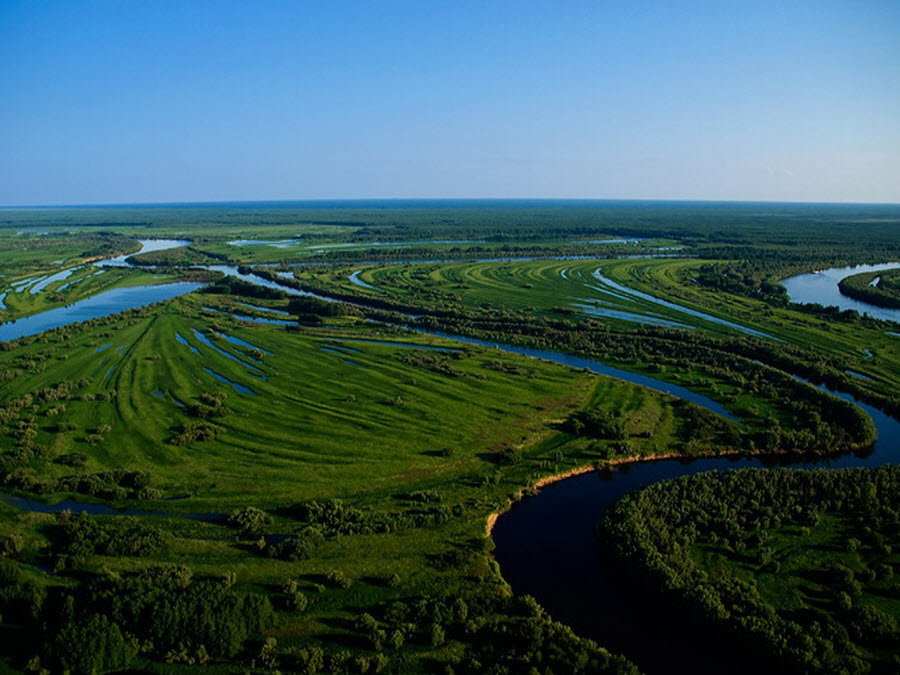 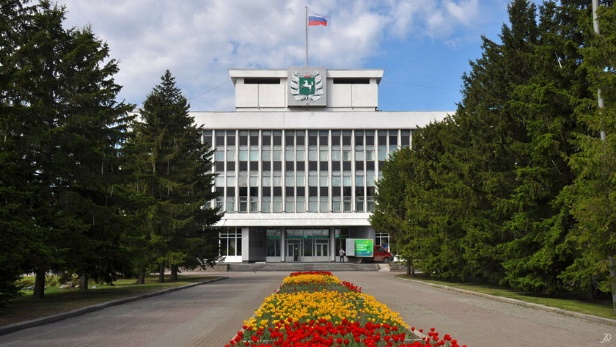 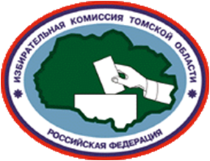 Общие сведения об избирателях Томской области
757507 – численность избирателей (на 01.01.2022)
Доля подтвержденных учетных записей на ЕПГУ
(учетная запись в ЕСИА, прошедшая процедуру подтверждения личности пользователя)
Доля активных пользователей ЕПГУ
(учетные записи в ЕСИА,                по которым происходила авторизация хотя бы один раз в течение последних                 6 месяцев)
Доля сопоставленных записей
(подтвержденная учетная 
запись в ЕСИА, 
сопоставленная с данными 
Регистра избирателей 
ГАС «Выборы»)
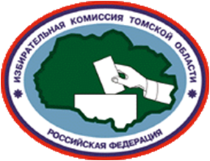 ОХВАТ СЕТИ ИНТЕРНЕТ
Широкополосный доступ к сети интернет домохозяйств
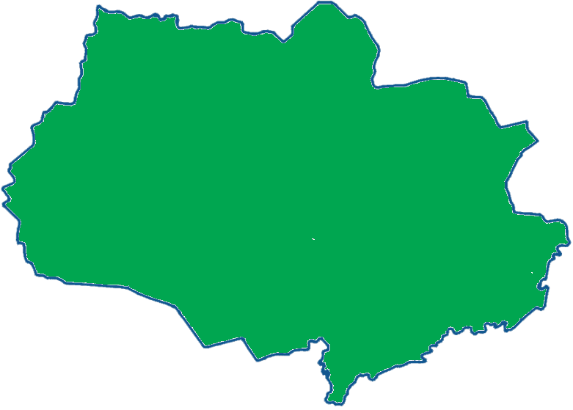 78,8%
По данным Томскстата
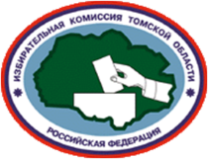 Дистанционное электронное голосование
НОРМАТИВНЫЕ ПРАВОВЫЕ АКТЫ

   ■  Федеральный закон «Об основных гарантиях избирательных прав и права на участие в референдуме граждан  Российской  Федерации» (статья 64-1)

   ■  Законы Томской области:
        «О выборах Губернатора Томской области» (часть 19 статьи 57)
        «О муниципальных выборах в Томской области» (часть 19 статьи 60)

   ■  ЦИК России принимает постановления, которыми утверждаются:
 		■ перечень субъектов Российской Федерации и уровни выборов, референдума, голосование по которым 	
		проводится с использованием ДЭГ                                                                                                                                                    
   		(постановление ЦИК России от 8 июня 2022 г. № 86/714-8 «О согласовании проведения дистанционного электронного 	голосования в субъектах Российской Федерации на выборах, которые должны быть назначены на 11 сентября 2022 года»)
		
		■ порядок проведения ДЭГ 
  		(постановление ЦИК России от 8 июня 2022 г. № 86/716-8 «О Порядке дистанционного электронного голосования с 	использованием федеральных государственных информационных систем»)
		
		■ требования к проведению ДЭГ                                                                                                                      
   		(постановление ЦИК России от 8 июня 2022 г. № 86/715-8 «О Требованиях к проведению дистанционного электронного голосования»)
		
		■ состав территориальной избирательной комиссии дистанционного электронного голосования для подготовки и 	проведения ДЭГ (ТИК ДЭГ)

■   Избирательная комиссия Томской области принимает постановление «О проведении дистанционного электронного голосования на выборах, назначенных на 11 сентября 2022 года»
ТИК ДЭГ
*
12
ФОРМИРУЕТСЯ ЦИК РОССИИ НА ОСНОВАНИИ ПРЕДЛОЖЕНИЙ:
ЧЛЕНОВ КОМИССИИ
С ПРАВОМ РЕШАЮЩЕГО ГОЛОСА
СРОК ПРИЕМА ПРЕДЛОЖЕНИЙ –
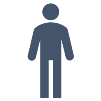 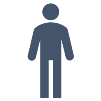 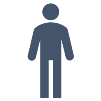 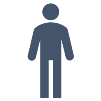 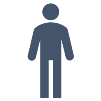 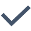 политических партий, выдвинувших списки кандидатов, допущенные к распределению депутатских мандатов в Государственной Думе Российской Федерации
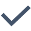 ДНЕЙ
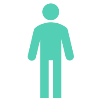 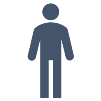 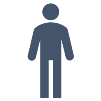 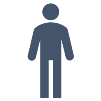 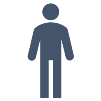 других политический партий
10
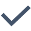 избирательных комиссий субъектов Российской Федерации, в которых проводится дистанционное электронное голосование
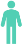 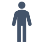 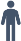 Председатель ТИК ДЭГ
назначается ЦИК России
Заместитель председателя и секретарь избираются на первом заседании ТИК ДЭГ
СРОК ПОЛНОМОЧИЙ КОМИССИИ - 5 ЛЕТ
* Место нахождения ТИК ДЭГ – город Москва
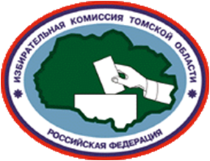 Сроки подачи заявления для участия в ДЭГ:
с 26 июля и не позднее 24 часов по московскому времени 6 сентября
Сроки проведения ДЭГ: 
с 8.00 10 сентября до 20.00 11 сентября
Требования для участия в дистанционном электронном голосовании 
на выборах 11.09.2022г.
Достиг возраста 
18 лет на день голосования
Имеет номер мобильного 
телефона, 
и (или) адрес электронной почты 
на портале Госуслуг
Имеет успешно поданное заявление 
для участия 
в ДЭГ 
в статусе «учтено»
Имеет  подтвержденную учетную запись физического лица 
на портале Госуслуг
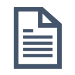 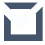 ПОДАЧА ЗАЯВЛЕНИЯ ДЛЯ УЧАСТИЯ В ДИСТАНЦИОННОМ ЭЛЕКТРОННОМ ГОЛОСОВАНИИ
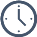 с 26 июля и не позднее 24 часов по московскому времени 6 сентября
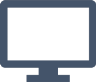 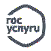 Заявление для участия в ДЭГ подается избирателем в электронном виде с использованием ЕПГУ
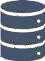 ОБРАБОТКА ЗАЯВЛЕНИЙ
Список участников ДЭГ
ПТК ДЭГ
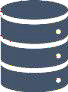 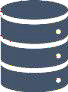 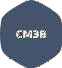 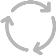 Исключение из списков избирателей по месту жительства *
Информация о статусе обработки заявления ДЭГ в личном кабинете пользователя портала Госуслуги
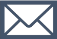 ГАС «ВЫБОРЫ»
* Избиратель, исключенный из списка избирателей по месту жительства в связи с подачей заявления для участия в ДЭГ, вправе принять участие исключительно в дистанционном электронном голосовании и не вправе получить избирательный бюллетень на избирательном участке
ГОЛОСОВАНИЕ
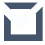 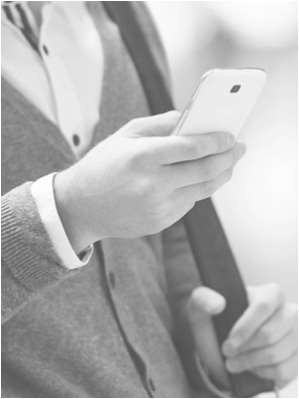 с 8:00 10 сентября до 20:00 11 сентября
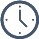 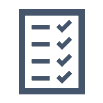 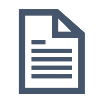 1	2
3
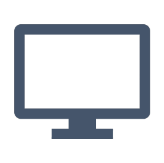 *
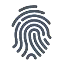 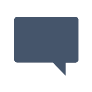 vybory.gov.ru
СМС
ЕСИА
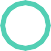 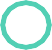 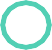 * Участник ДЭГ подтверждает факт ознакомления с порядком заполнения бюллетеня и осуществляет переход к процедуре голосования.
Без подтверждения факта ознакомления с порядком заполнения бюллетеня переход к процедуре голосования не осуществляется.
После перехода на экранную форму для участия в дистанционном электронном голосовании участнику ДЭГ необходимо подтвердить свою личность с использованием кода подтверждения. Указанный код подтверждения формируется по запросу участника ДЭГ средствами ПТК ДЭГ и направляется посредством смс-сообщения на указанный в подтвержденной учетной записи пользователя ЕПГУ номер мобильного телефона
Для участия в дистанционном электронном голосовании участник ДЭГ обращается
на специальный портал в сети Интернет и проходит процедуры идентификации и аутентификации
При получении доступа к ДЭГ участнику ДЭГ обеспечивается возможность ознакомиться с информационными материалами и информацией о порядке заполнения бюллетеня (бюллетеней) ,без подтверждения факта ознакомления с которыми невозможен переход к процедуре голосования
2
1
3
Процесс дистанционного электронного голосования на Портале ДЭГ. Шаг 1
На главной странице 
портала ДЭГ 
(vybory.gov.ru) 
нажмите на кнопку «Проголосовать»
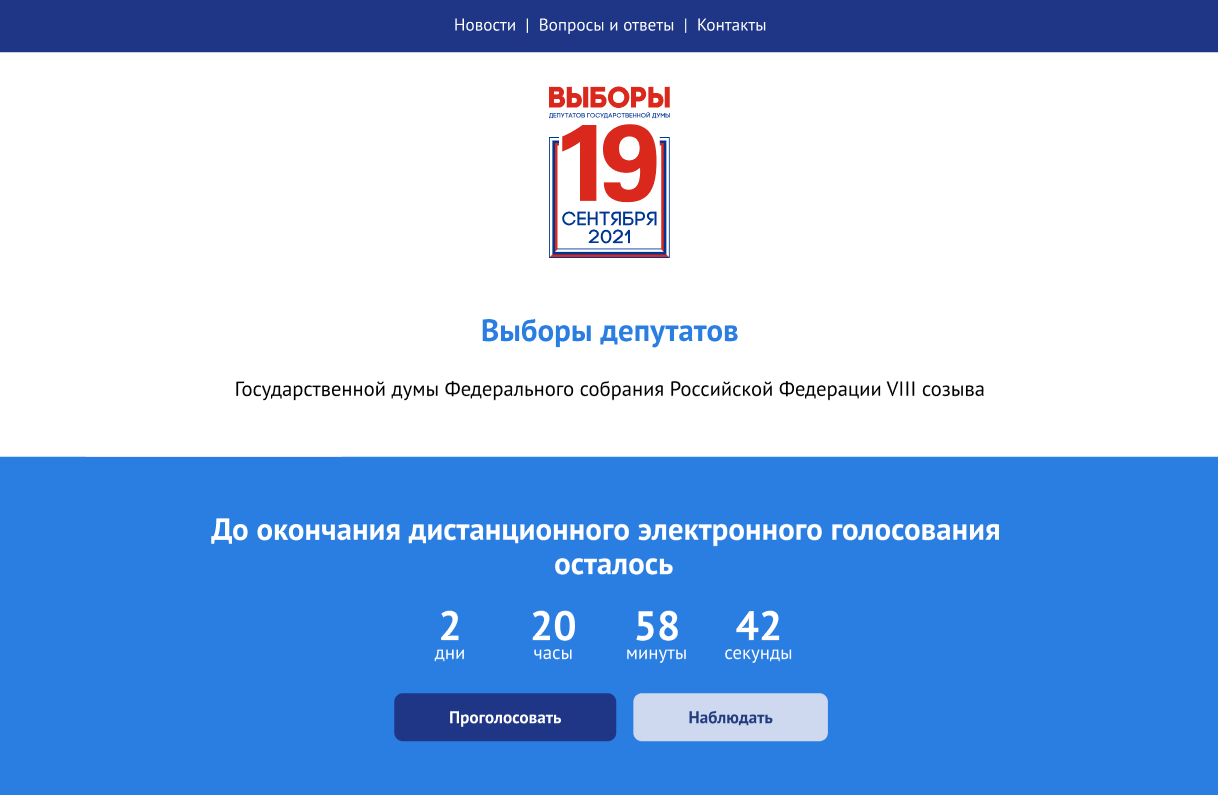 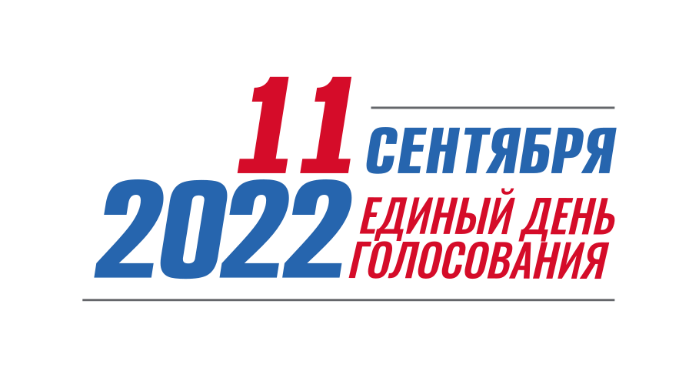 1         00         44        42
      дни        часы       минуты   секунды
[Speaker Notes: Заменить баннер]
Процесс дистанционного электронного голосования на Портале ДЭГ. Шаг 2
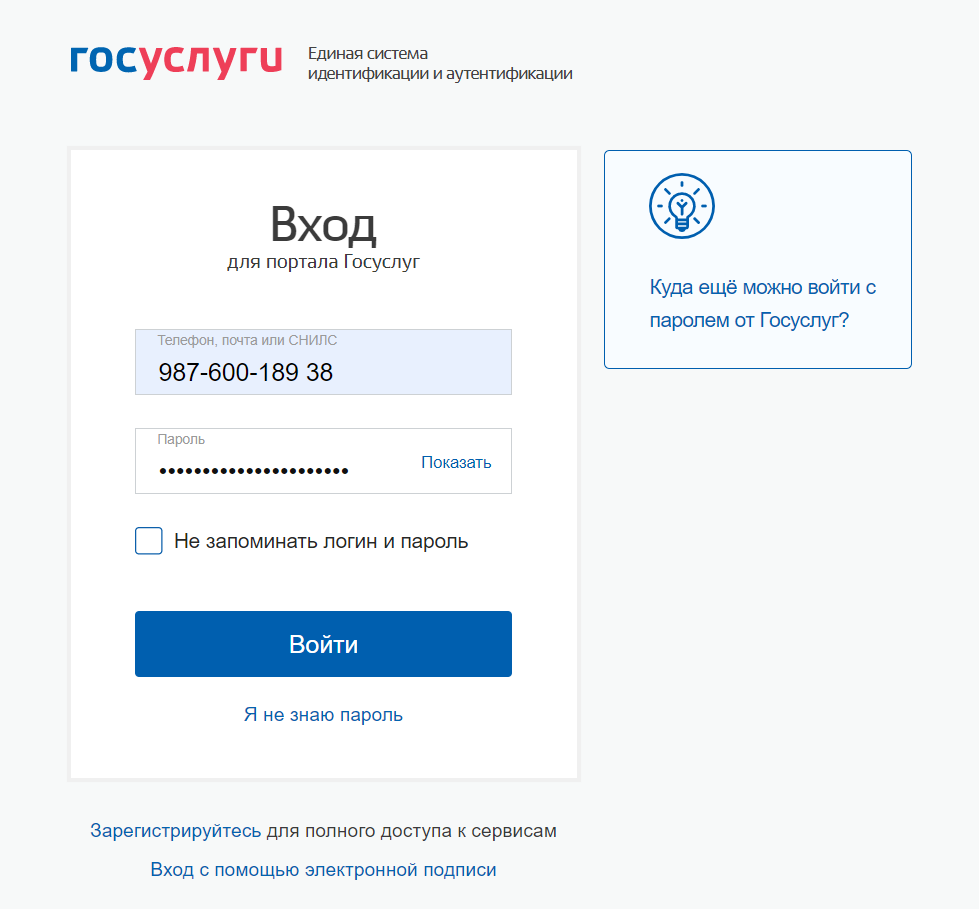 Перед Вами откроется 
страница для авторизации 
и идентификации


Введите свой логин 
(в качестве логина используйте 
адрес электронной почты или СНИЛС) и пароль, 
используемые вами для входа 
на портале Госуслуг 


Нажмите кнопку «Войти»
[Speaker Notes: Заменить баннер]
Процесс дистанционного электронного голосования на Портале ДЭГ. Шаг 3
В случае корректного ввода 
логина и пароля Вам будет предложено дать разрешение на доступ к своим данным 
(только в случае первого входа) 


Это необходимо для того, 
чтобы система ДЭГ могла найти 
Вас в списке избирателей 
и при выдаче бюллетеня проставить в список избирателей серию 
и номер паспорта
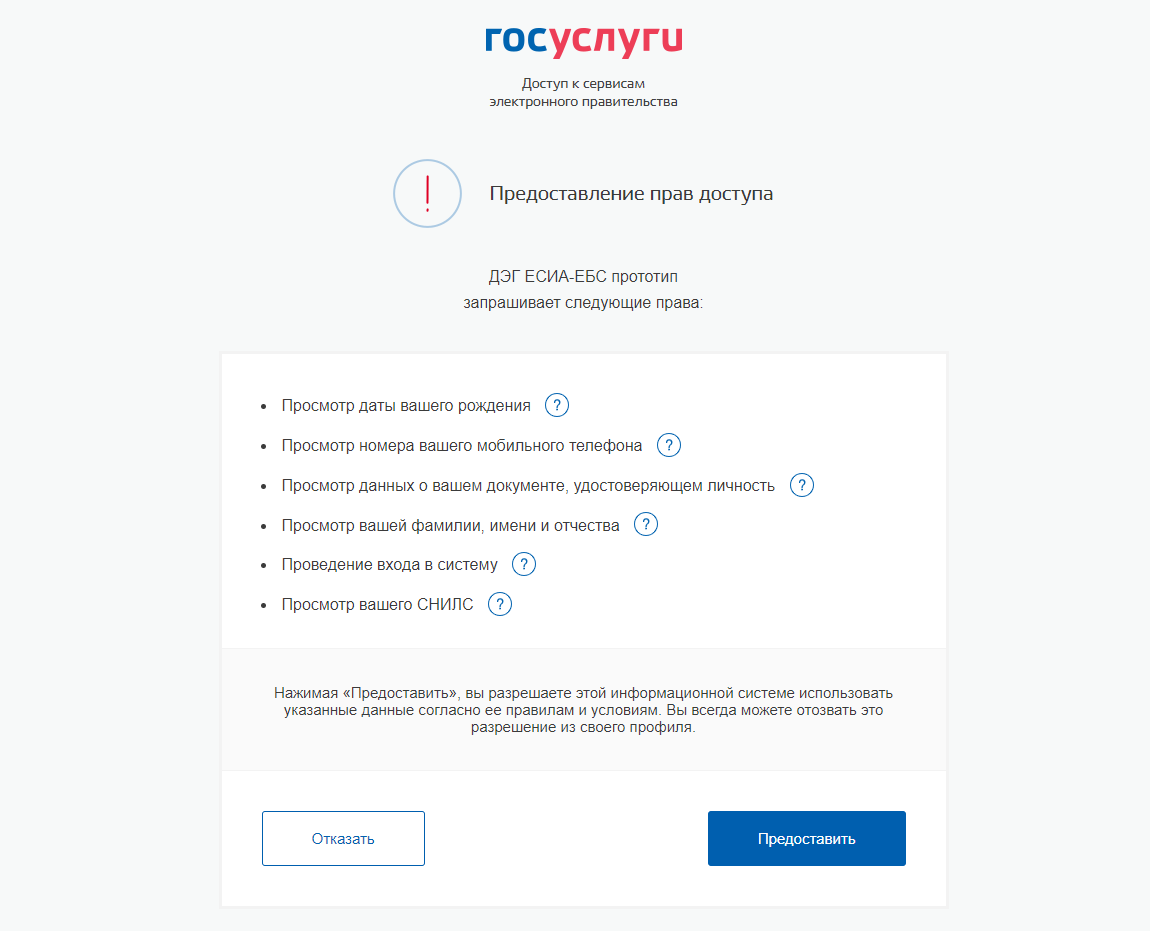 [Speaker Notes: Заменить баннер]
Процесс дистанционного электронного голосования на Портале ДЭГ. Шаг 4
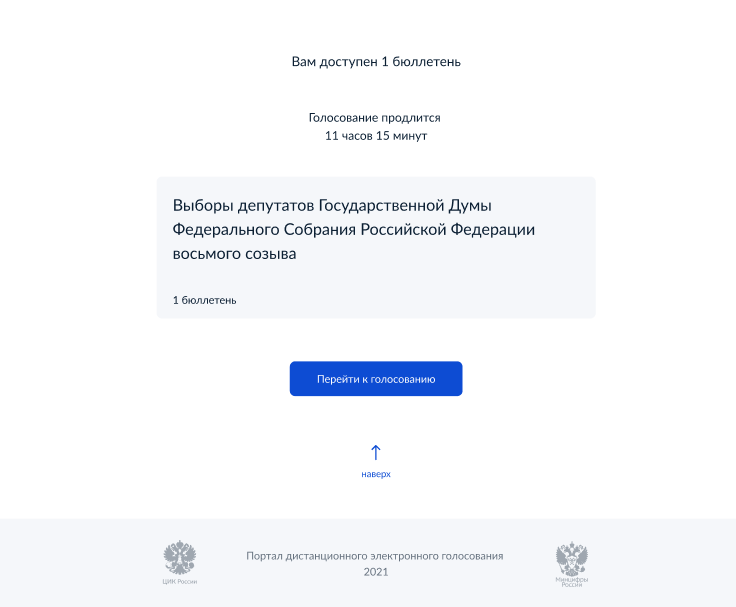 Если Вы предоставите права доступа к вашим данным 
Порталу ДЭГ, то на следующем шаге будете перенаправлены 
на экран, где отобразятся доступные выборы: «Выборы Губернатора Томской области», и информация о том, что Вам доступен один бюллетень. Нажмите кнопку 
«Перейти к голосованию»
ВЫБОРЫ ГУБЕРНАТОРА ТОМСКОЙ ОБЛАСТИ
[Speaker Notes: Заменить баннер]
Процесс дистанционного электронного голосования на Портале ДЭГ. Шаг 5
На следующем экране будут отображены основные правила ДЭГ, 
в том числе время и период 
проведения голосования, однократность голосования, требования к устойчивому 
Интернет-соединению. 


На этом шаге нужно подтвердить ознакомление с правилами и то, 
что Вы не находитесь по давлением третьих лиц (нажать на квадраты 
слева от полей для подтверждения), после чего нажать кнопку «Подтвердить»
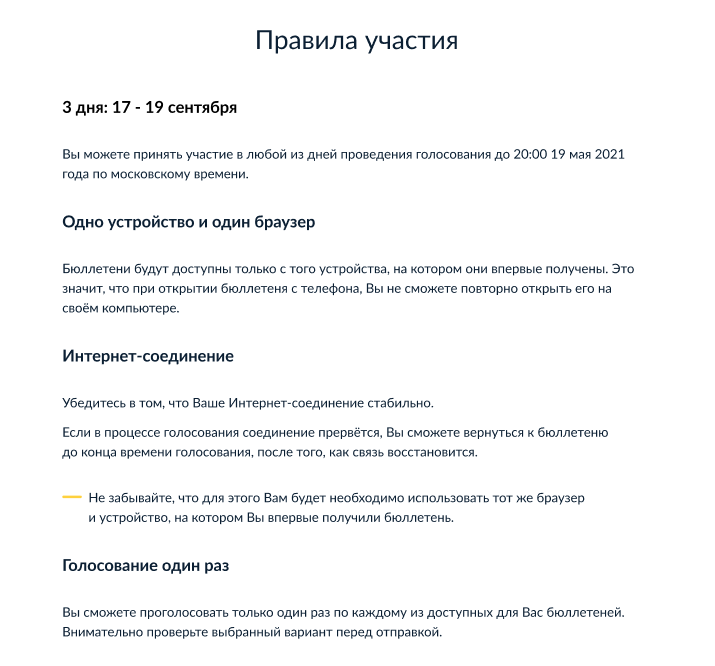 2 дня: 10-11 сентября
20.00 11 сентября 2022 г.
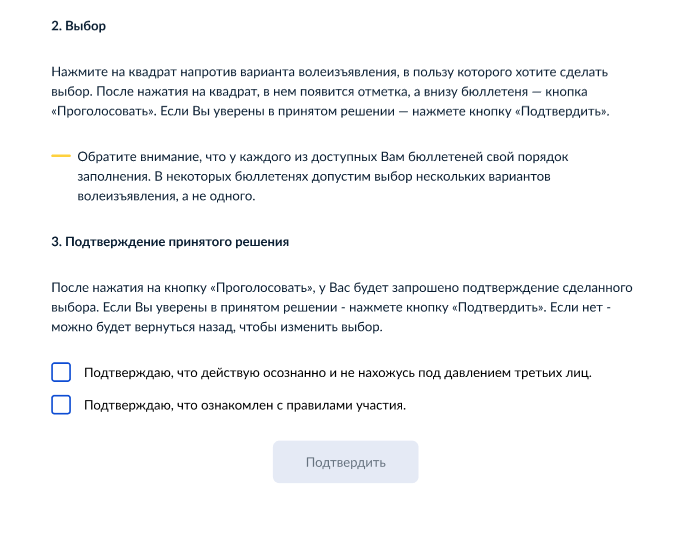 [Speaker Notes: Заменить баннер]
Процесс дистанционного электронного голосования на Портале ДЭГ. Шаг 6
На следующем шаге необходимо подтвердить личность вводом кода, который будет направлен на Вашу электронную почту и номер мобильного телефона оператора связи (при наличии технической возможности) 
и нажать кнопку «Отправить»
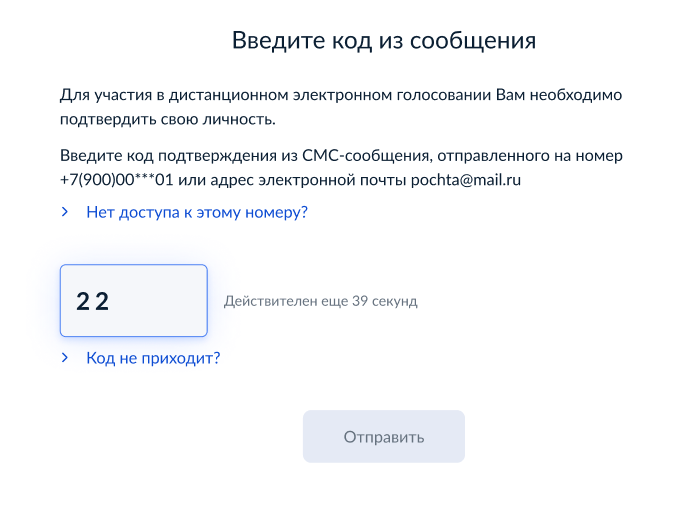 [Speaker Notes: Заменить баннер]
Процесс дистанционного электронного голосования на Портале ДЭГ. Шаг 7
После успешного ввода кода подтверждения перед 
Вами откроется экран 
«Ваша личность подтверждена»


Нажмите кнопку «Продолжить» 
для прохождения процедуры анонимизации: 
создания специального кода шифрования, который позволит сохранить результаты Вашего голосования анонимными
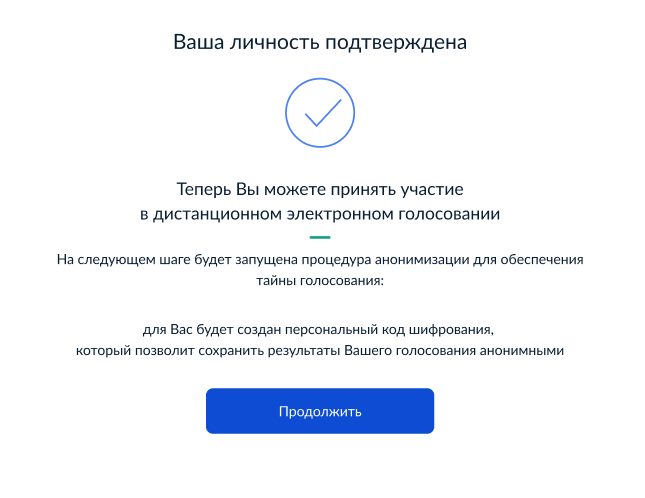 [Speaker Notes: Заменить баннер]
Процесс дистанционного электронного голосования на Портале ДЭГ. Шаг 8
Дождитесь завершения 
процедуры  создания 
специального 
кода шифрования
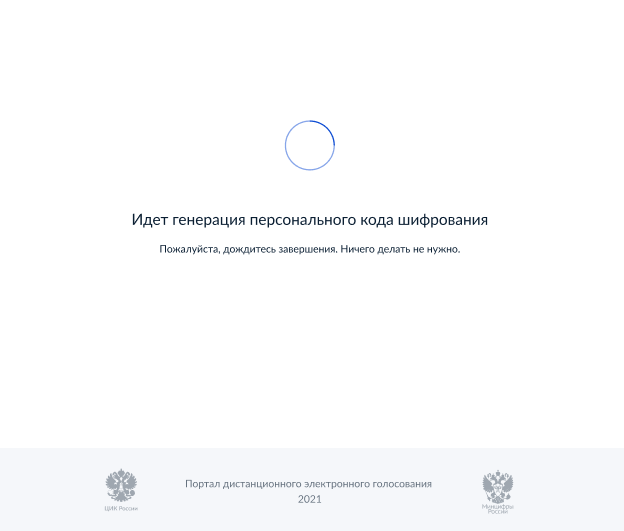 [Speaker Notes: Заменить баннер]
Процесс дистанционного электронного голосования на Портале ДЭГ. Шаг 9
После завершения процедуры  
создания специального кода шифрования, перед Вами откроется экран «Все готово для начала голосования».



Нажмите кнопку «Продолжить» 
для перехода к бюллетеням 
в анонимной зоне, 
где будет сохранена Ваша тайна голосования
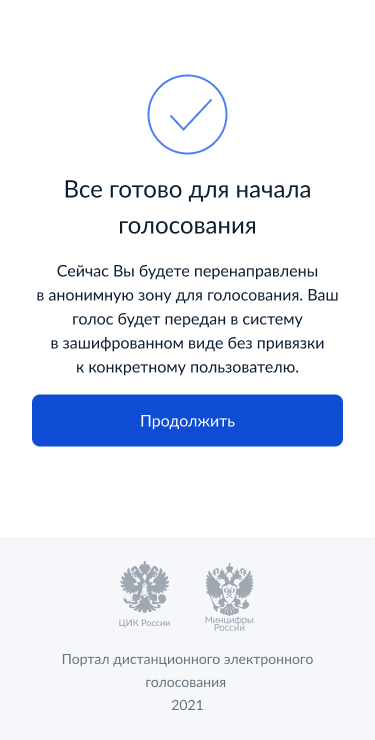 [Speaker Notes: Заменить баннер]
Процесс дистанционного электронного голосования на Портале ДЭГ. Шаг 10-1
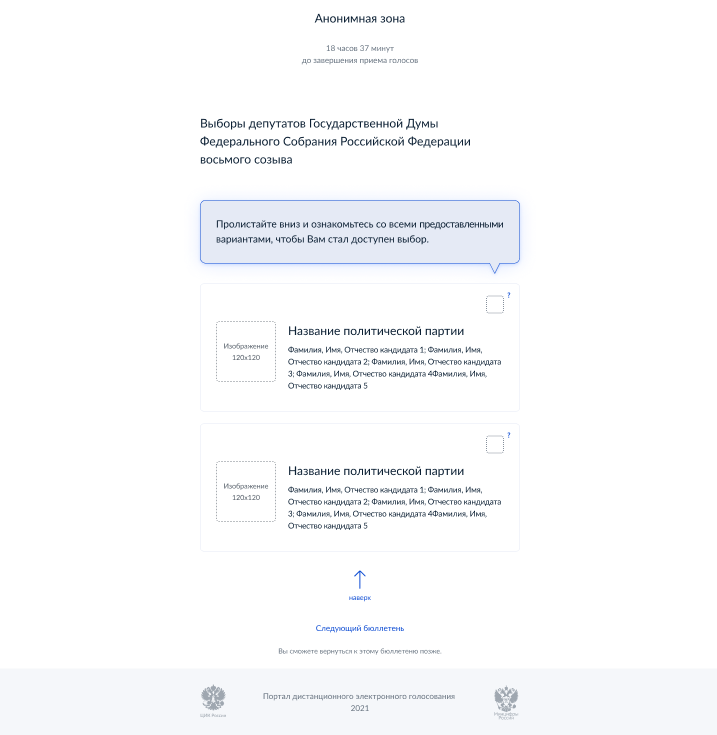 Для того, чтобы бюллетень 
стал доступен для выбора вариантов, нужно пролистать 
его до конца
ВЫБОРЫ ГУБЕРНАТОРА ТОМСКОЙ ОБЛАСТИ
ФИО             Сведения о кандидате
кандидата
ФИО             Сведения о кандидате
кандидата
[Speaker Notes: Заменить баннер]
Процесс дистанционного электронного голосования на Портале ДЭГ. Шаг 10-2
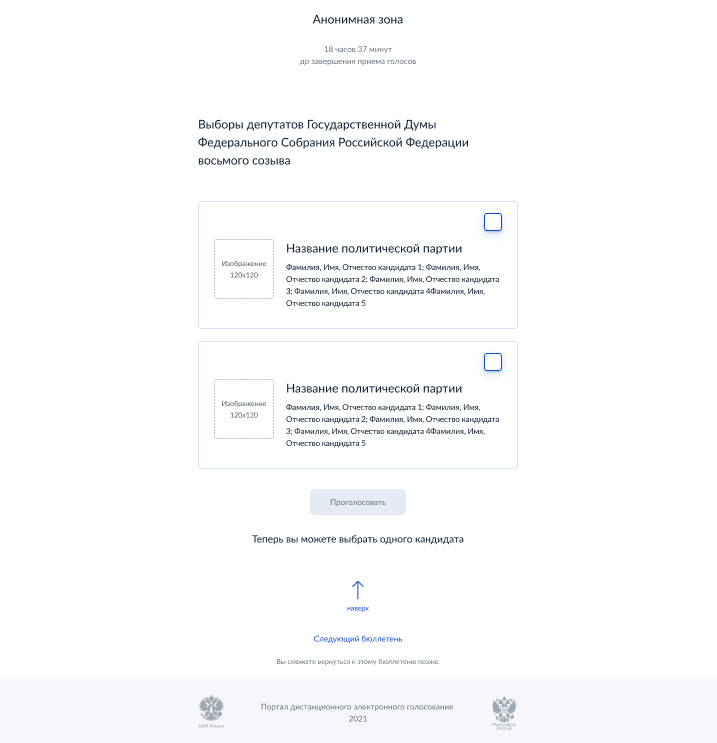 После этого Вам станет доступна возможность его заполнения 
и внизу появляется 
кнопка «Проголосовать».
ВЫБОРЫ ГУБЕРНАТОРА ТОМСКОЙ ОБЛАСТИ
ФИО             Сведения о кандидате
кандидата
ФИО             Сведения о кандидате
кандидата
[Speaker Notes: Заменить баннер]
Процесс дистанционного электронного голосования на Портале ДЭГ. Шаг 11
После нажатия на кнопку «Проголосовать», у Вас будет запрошено подтверждение сделанного выбора. Если Вы уверены в принятом решении - нажмете кнопку «Подтвердить выбор»



 Если нет - можно будет вернуться назад, чтобы изменить выбор
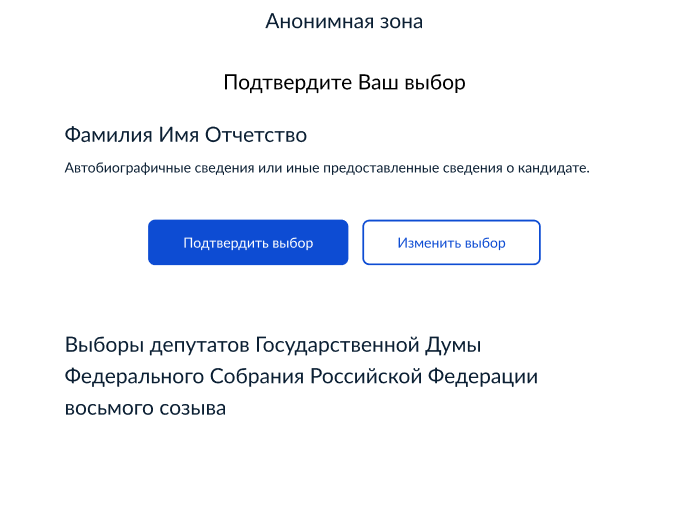 ВЫБОРЫ ГУБЕРНАТОРА ТОМСКОЙ ОБЛАСТИ
[Speaker Notes: Заменить баннер]
Процесс дистанционного электронного голосования на Портале ДЭГ. Шаг 12
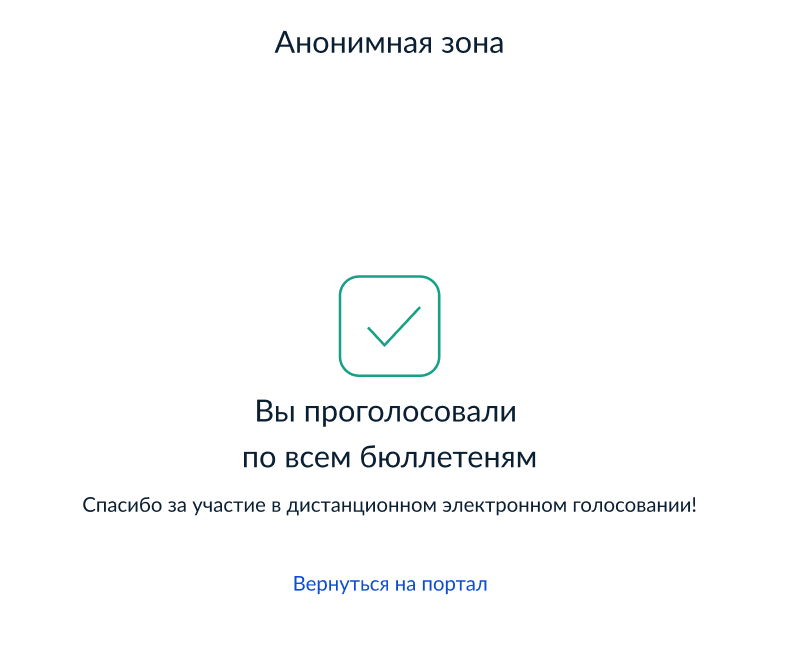 После нажатия на кнопку 
«Подтвердить выбор» 
Ваш голос будет учтён, 
а на экране появится 
информация о том, 
что Вы приняли 
участие в голосовании
[Speaker Notes: Заменить баннер]
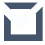 НАБЛЮДЕНИЕ ЗА ХОДОМ ДЭГ
НАБЛЮДАТЕЛИ (по 3 наблюдателя)
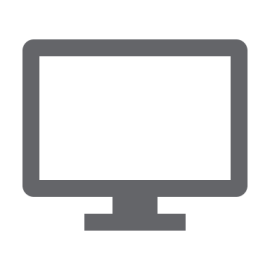 ДОСТУП 
К ОТДЕЛЬНОМУ УЗЛУ (НОДЕ)
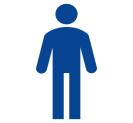 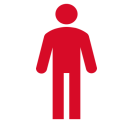 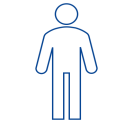 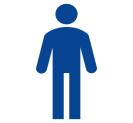 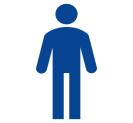 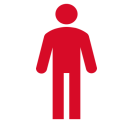 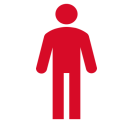 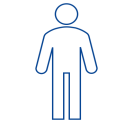 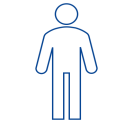 от политических партий, общественных объединений, выдвинувших зарегистрированных кандидатов (зарегистрированные списки кандидатов);
от зарегистрированных кандидатов;
от субъектов общественного контроля
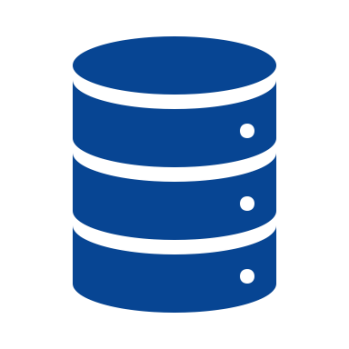 ПТК ДЭГ
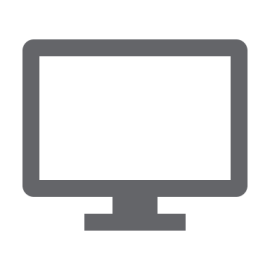 ПОЛЬЗОВАТЕЛИ ИНТЕРНЕТА
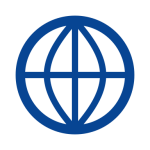 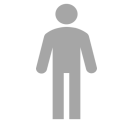 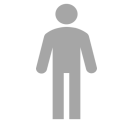 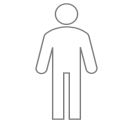 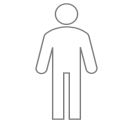 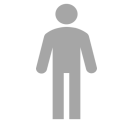 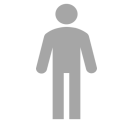 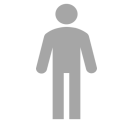 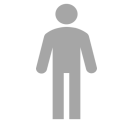 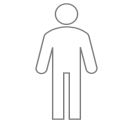 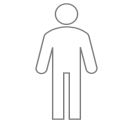 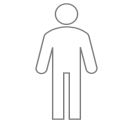 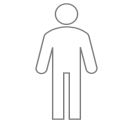 Интернет
Неизменность голосов
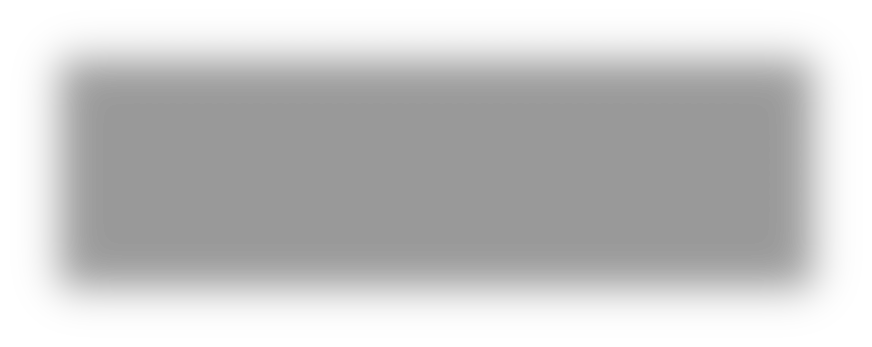 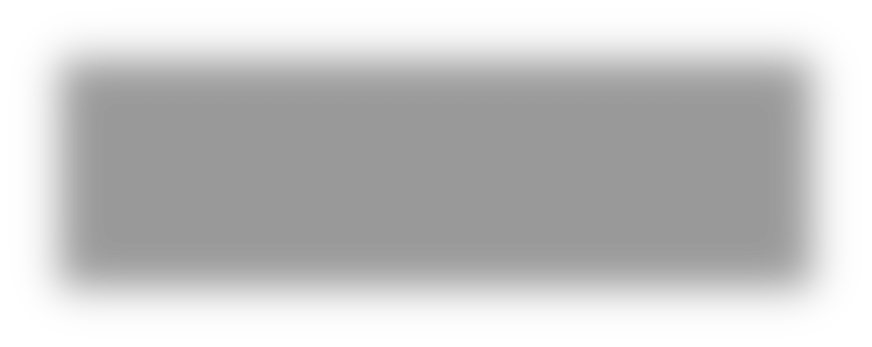 1
2
3
Каждый бюллетень зашифрован и подписан анонимным ключом (известным только ему) участника ДЭГ, анонимный ключ подтвержден
«слепой» подписью


Невозможно внести изменение в бюллетень
Расшифровка и установление итогов проводится отображается в блокчейн с возможностью проверки корректности
Каждый бюллетень записывается в цепочку блоков, каждый из которых связан с предыдущем и последующим математическим алгоритмом
Невозможно подменить или исключить записанные бюллетени
Невозможно
«исключить» или
«не расшифровать»
отдельные бюллетени и получить итоги
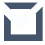 РАСШИФРОВАНИЕ РЕЗУЛЬТАТОВ ВОЛЕИЗЪЯВЛЕНИЯ УЧАСТНИКОВ ДЭГ
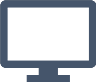 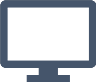 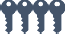 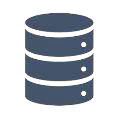 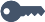 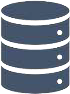 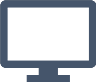 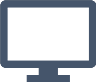 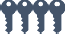 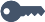 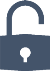 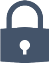 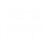 После сборки ключа расшифрования председатель ТИК ДЭГ запускает процедуру расшифрования результатов волеизъявления избирателей
Ключ расшифрования разделяется на несколько частей, количество которых определяется решением ТИК ДЭГ
Зашифрование результатов
волеизъявления участников ДЭГ
ДАННЫЕ ОБ ИТОГАХ ДЭГ
ИКСРФ (ТИК)*

Данные об итогах ДЭГ:

распечатываются по форме, приведенной
в Порядке, с учетом установленных форм протоколов и с использованием
Таблицы соответствия данных об итогах ДЭГ
строк протокола ТИК ДЭГ об итогах ДЭГ

подписываются председателем
(заместителем председателя), секретарем

вводятся в ГАС «Выборы»

включаются в сводную таблицу
о результатах выборов 
отдельной графой

учитываются в протоколе о результатах 
выборов согласно утвержденным формам протоколов
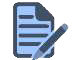 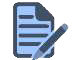 Данные
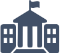 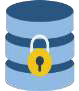 об итогах ДЭГ
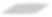 Протокол ДЭГ	Сводная таблица
ИКСРФ*
по избирательному по избирательному
округу	округу
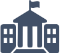 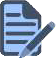 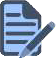 ПТК ДЭГ
ТИК*
Сводная таблица по избирательному округу
Протокол ДЭГ
по избирательному округу
* Избирательная комиссия, определяющая результаты выборов
(устанавливающая итоги голосования)
УЧАСТИЕ ИЗБИРАТЕЛЕЙ В ДИСТАНЦИОННОМ ЭЛЕКТРОННОМ ГОЛОСОВАНИИна выборах в единый день голосования 19 сентября 2021 года
СЕВАСТОПОЛЬ
ВСЕГО
МОСКВА
КУРСКАЯ 
ОБЛАСТЬ
МУРМАНСКАЯ 
ОБЛАСТЬ
РОСТОВСКАЯ
ОБЛАСТЬ
ЯРОСЛАВСКАЯ
ОБЛАСТЬ
НИЖЕГОРОДСКАЯ
ОБЛАСТЬ
ВКЛЮЧЕНО В СПИСОК ДЭГ
ПРОГОЛОСОВАЛО
В процентах от общего числа проголосовавших
РАСПРЕДЕЛЕНИЕ ПО ВОЗРАСТУ ИЗБИРАТЕЛЕЙ, ПРИНЯВШИХ УЧАСТИЕ В ДЭГ
ПРОЦЕНТ
ВОЗРАСТ